FEWS NET Enhanced Flood Monitoring
FEWS NET Science Team
Aug 12, 2024
1
Flooding Conditions in South Sudan
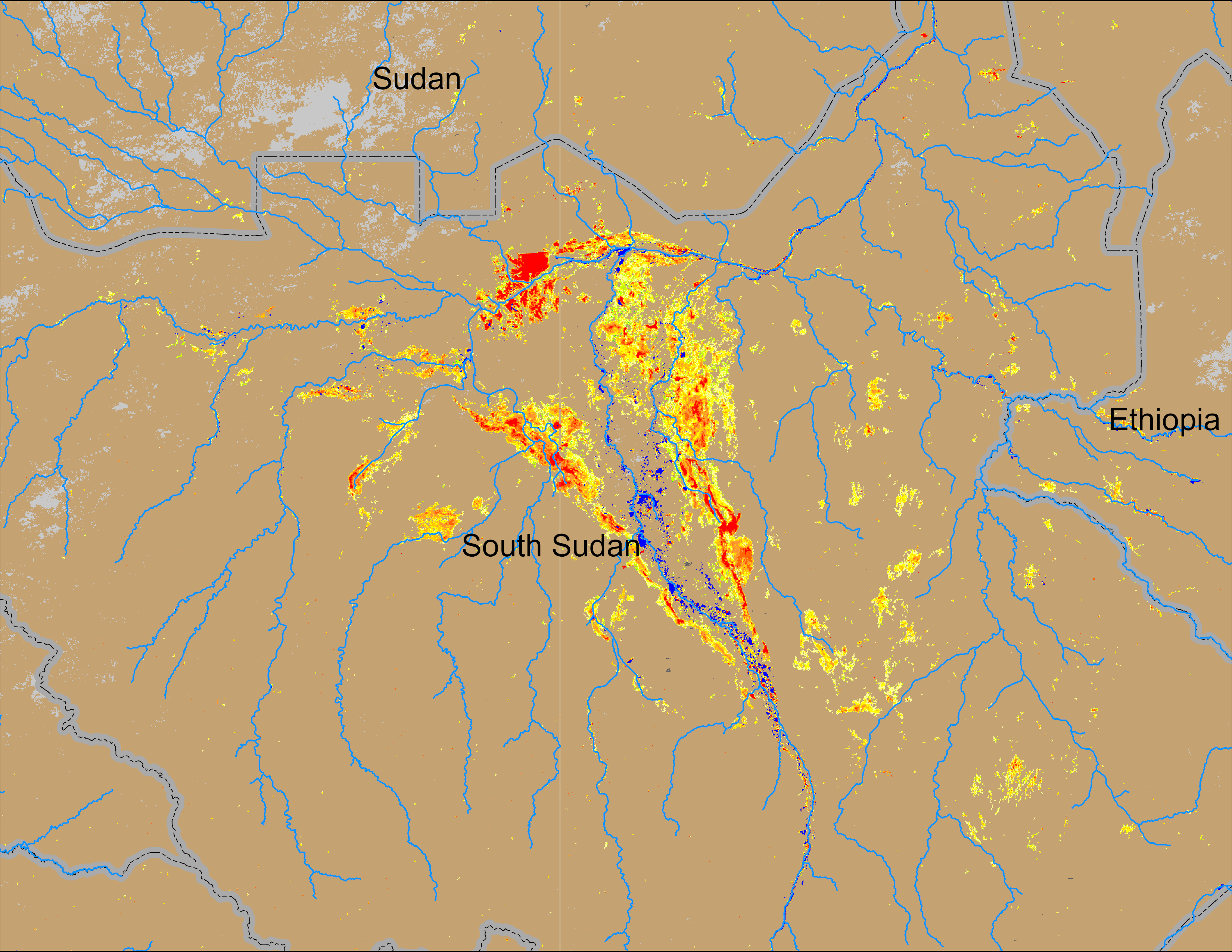 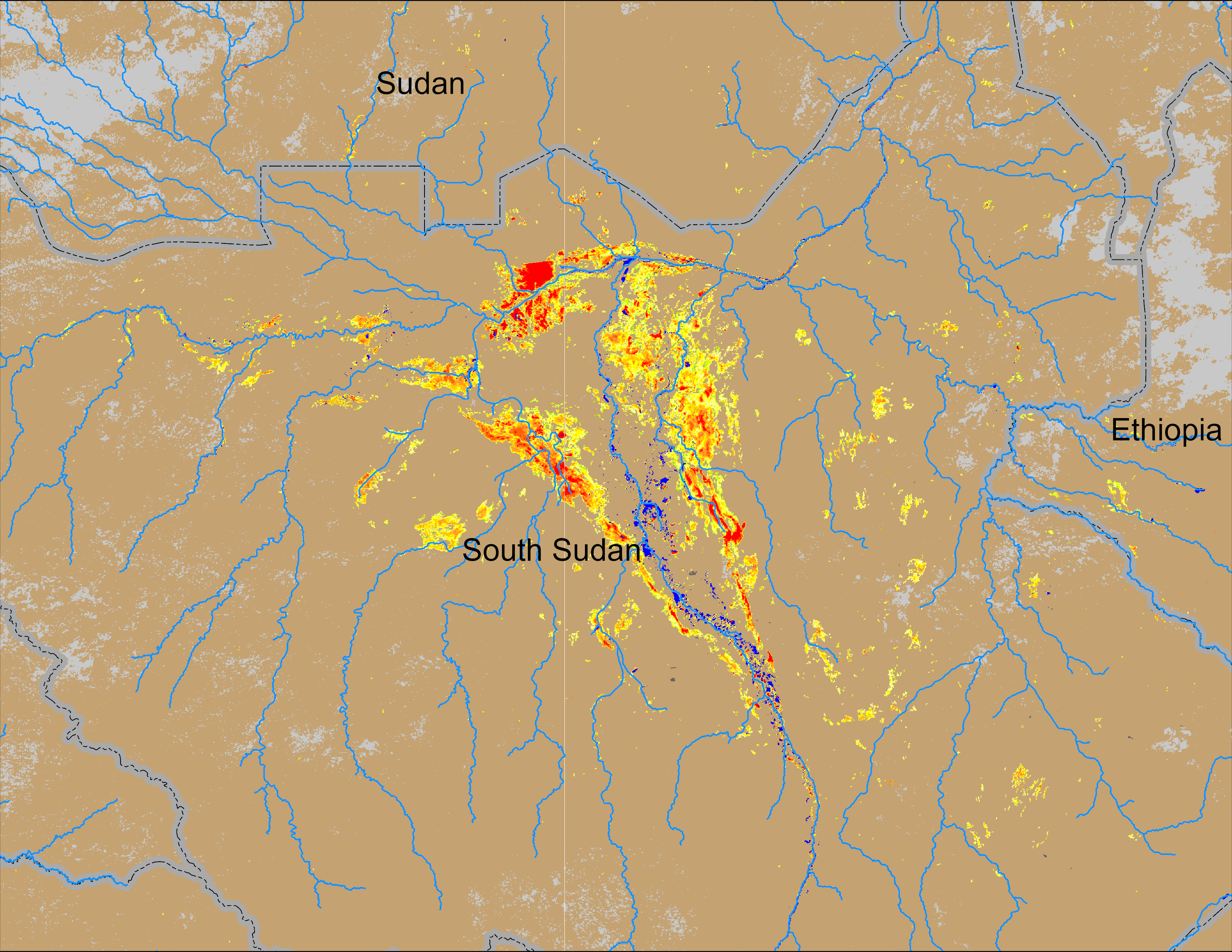 Sobet
Sobet
Akobo
Akobo
Pibor
Pibor
NOAA VIIRS 5-day comp.: 07 – 11 Aug 2024
NOAA VIIRS 5-day comp.: 11 – 15 Aug 2024
Inundated areas are gradually increasing in South Sudan.
2
(% of the pixel)
(% of the pixel)
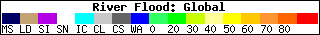 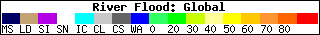 Flooding Conditions in Sudan
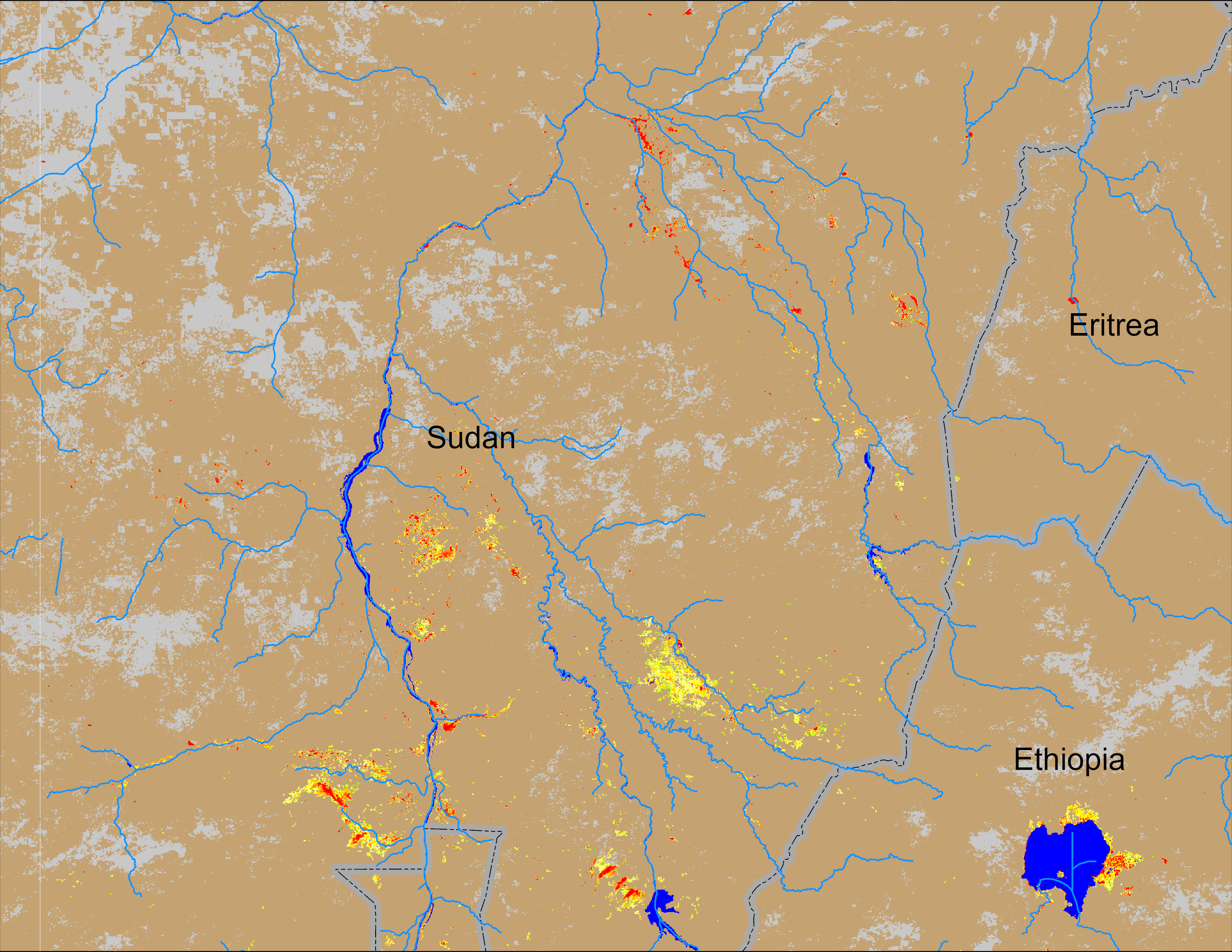 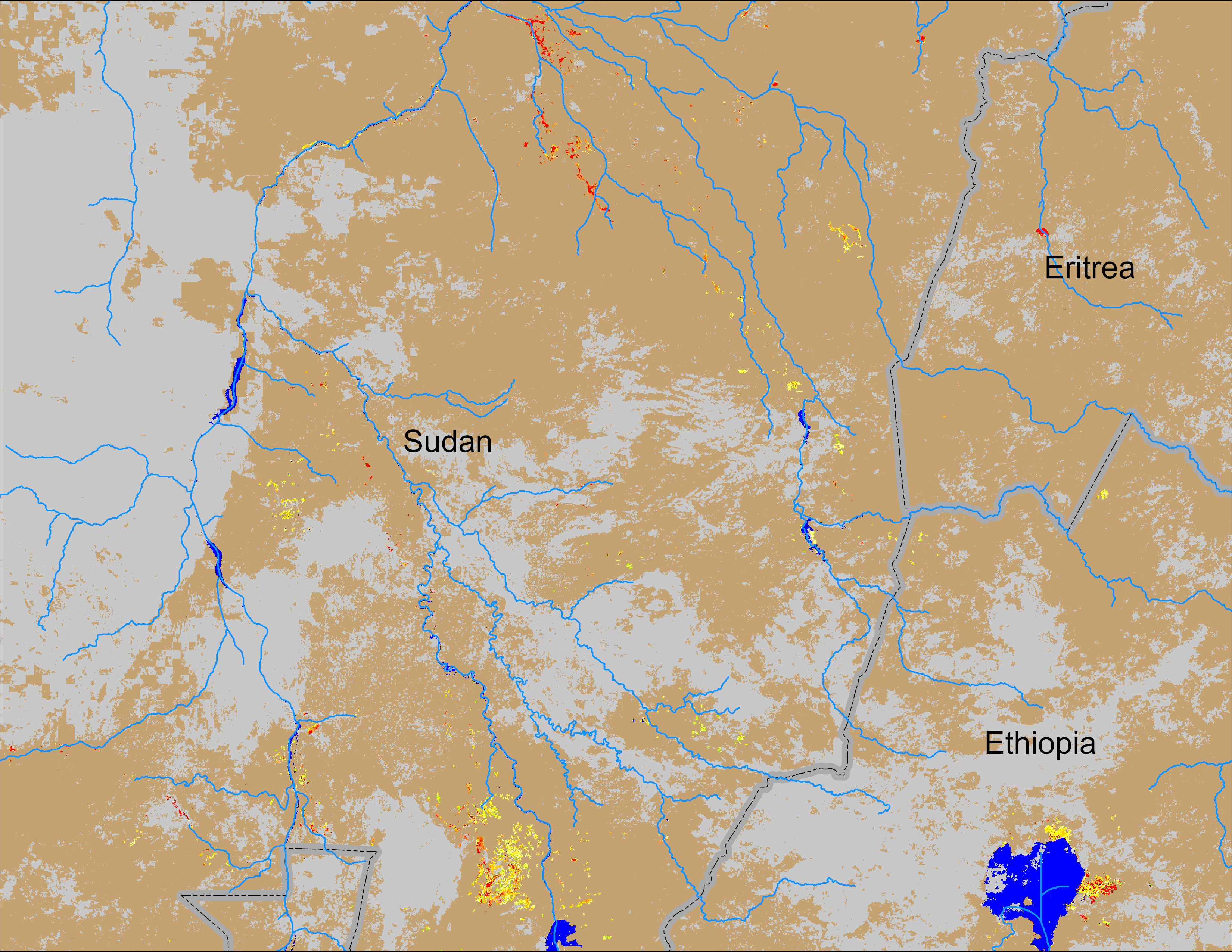 NOAA VIIRS 5-day comp.: 11 – 15 Aug 2024
NOAA VIIRS 5-day comp.: 07 – 11 Aug 2024
Although VIIRS was affected by cloud, inundated areas have increased at least along Blue Nile and Atbara Rivers.
3
(% of the pixel)
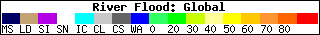 Flooding Conditions in Ethiopia
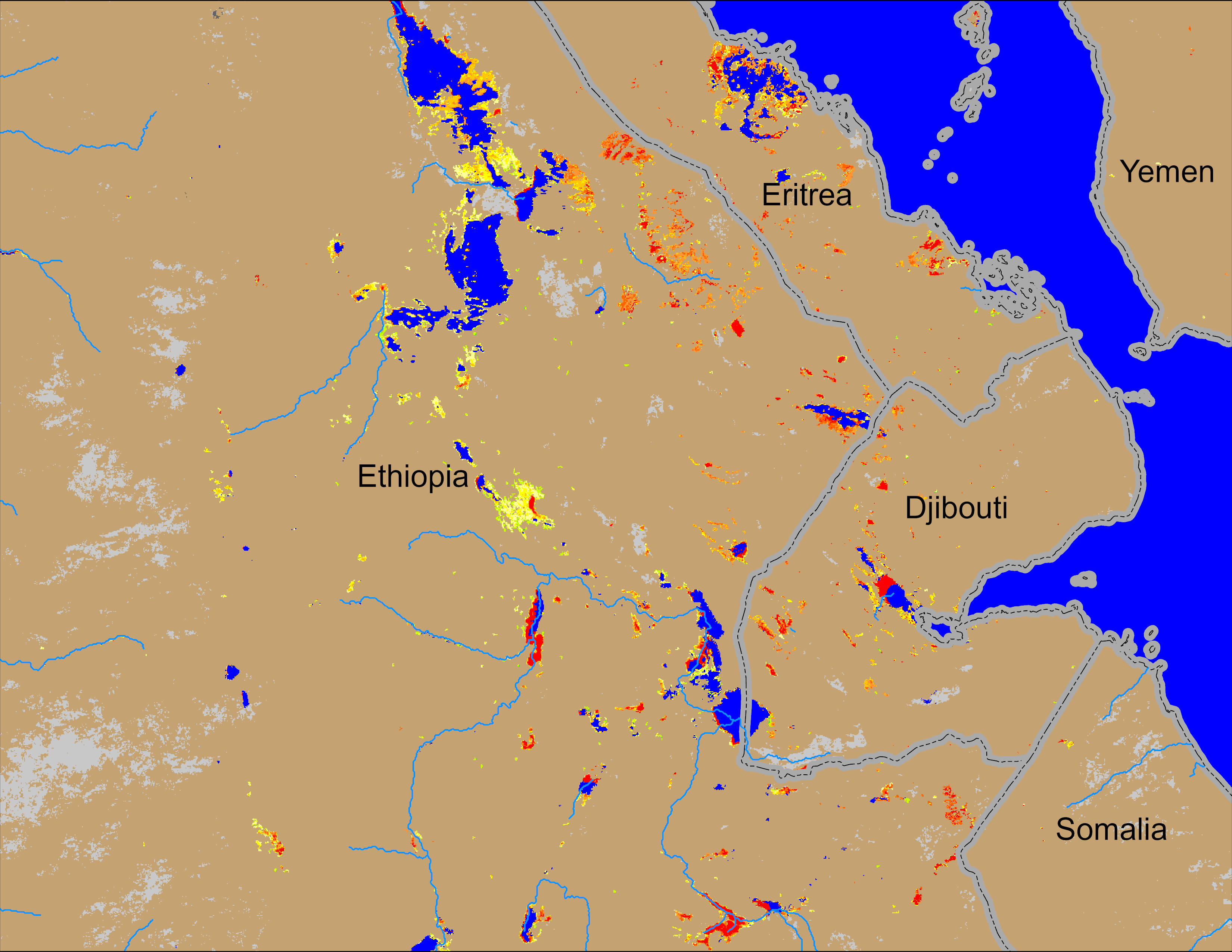 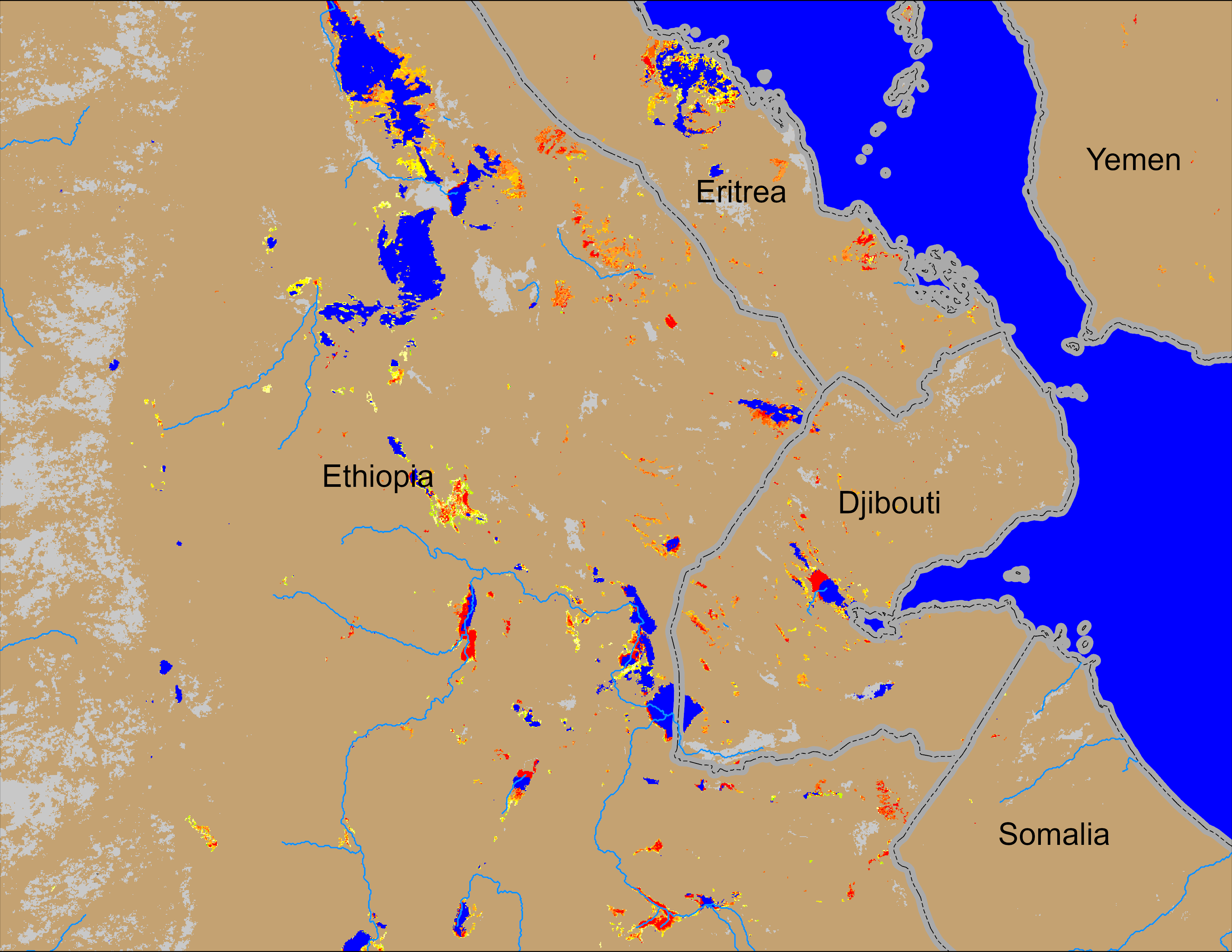 NOAA VIIRS 5-day comp.: 11 – 15 Aug 2024
NOAA VIIRS 5-day comp.: 07 – 11 Aug 2024
Inundated areas remained unchanged in northern Ethiopia.
4
(% of the pixel)
(% of the pixel)
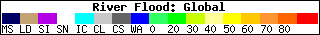 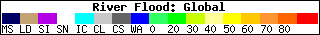 Flooding Conditions in Mali
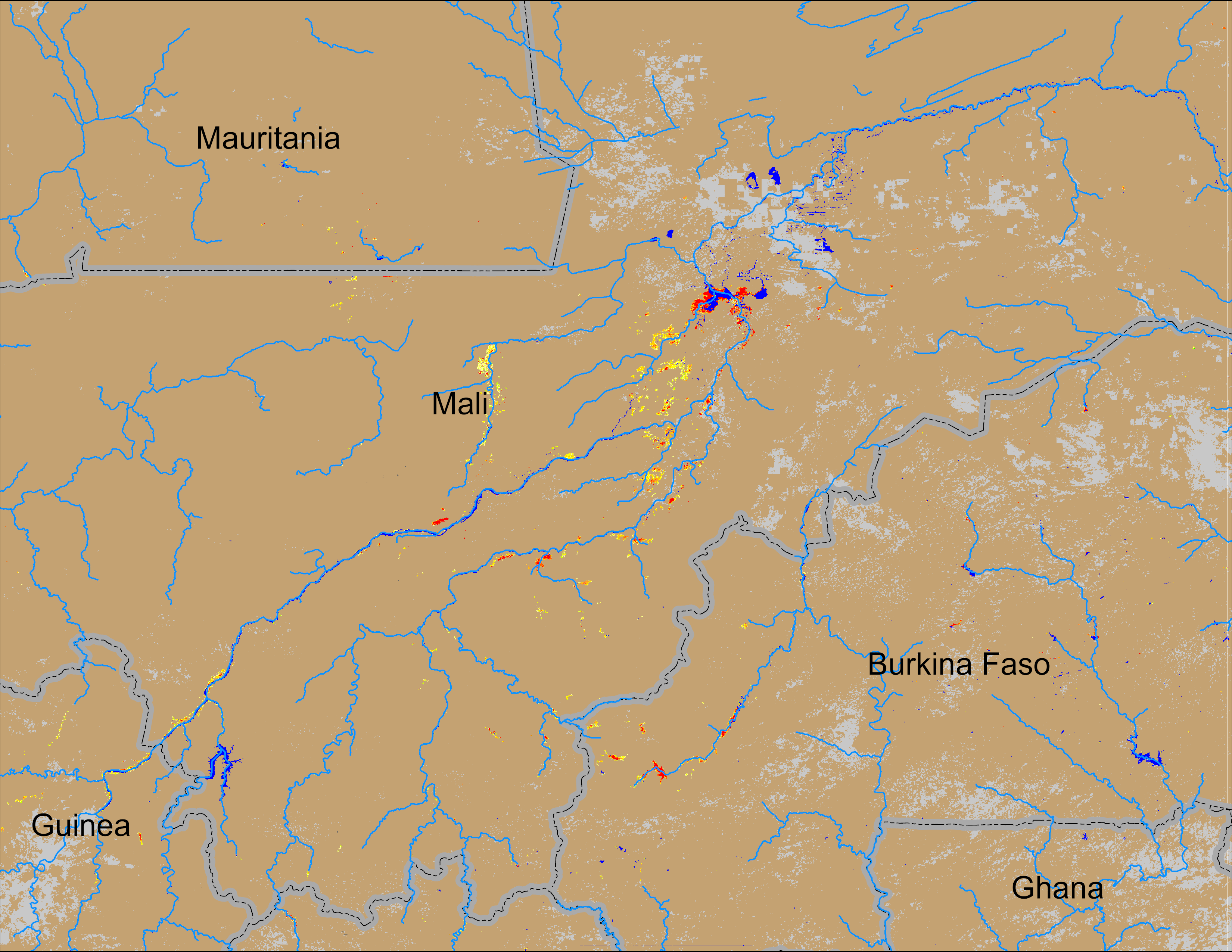 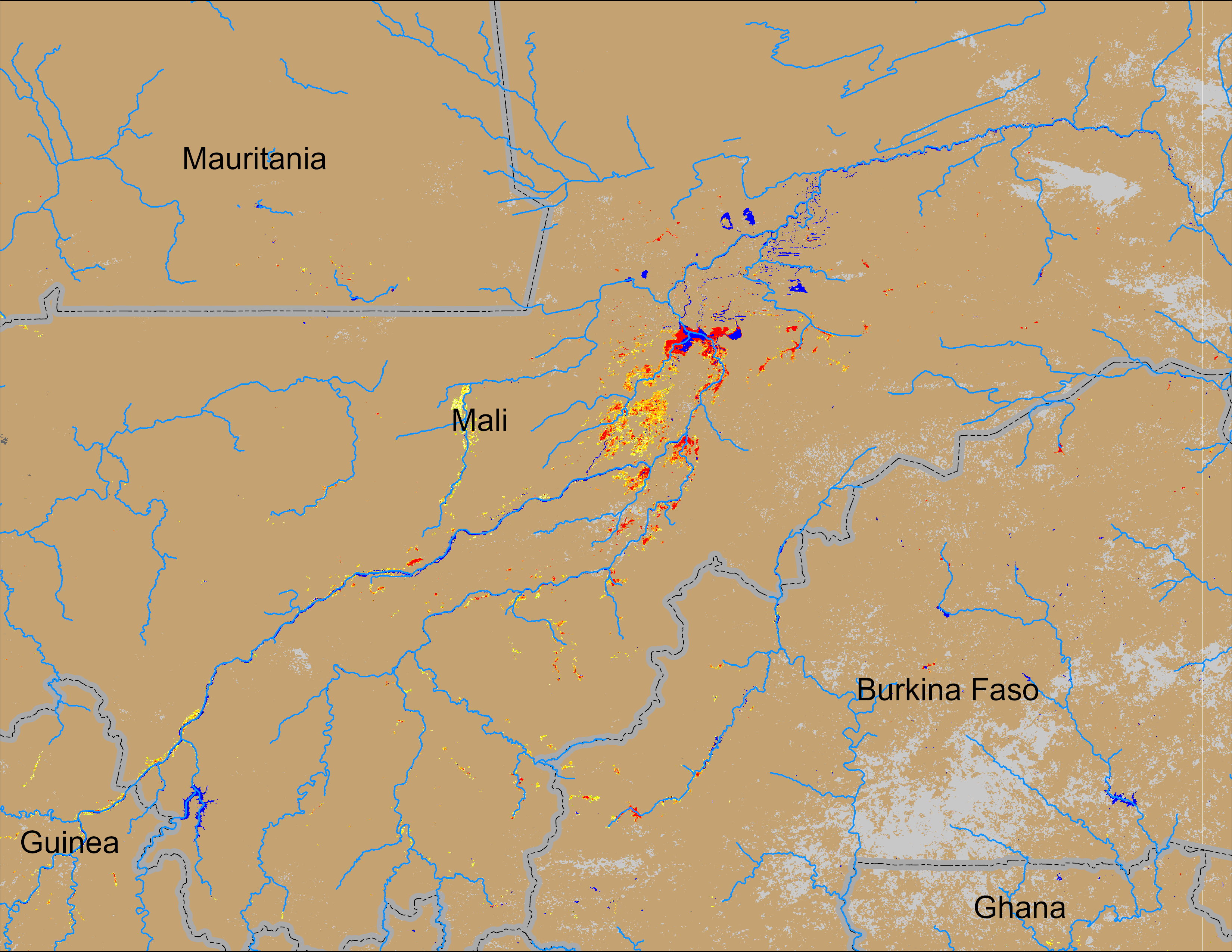 NOAA VIIRS 5-day comp.: 11 – 15 Aug 2024
NOAA VIIRS 5-day comp.: 07 – 11 Aug 2024
Inundated areas have increase in central Mali.
5
(% of the pixel)
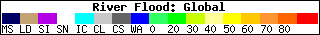 Flooding Conditions in Nigeria
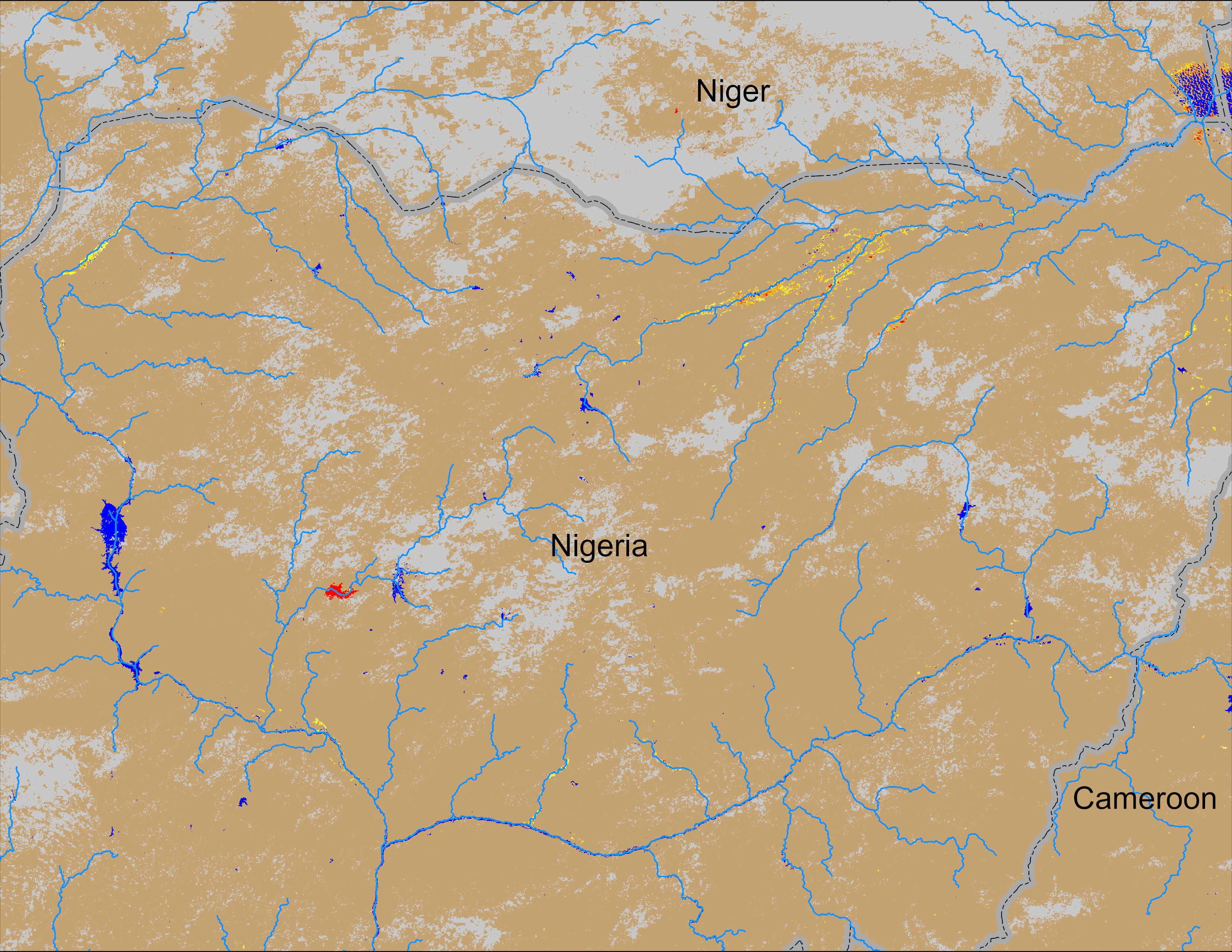 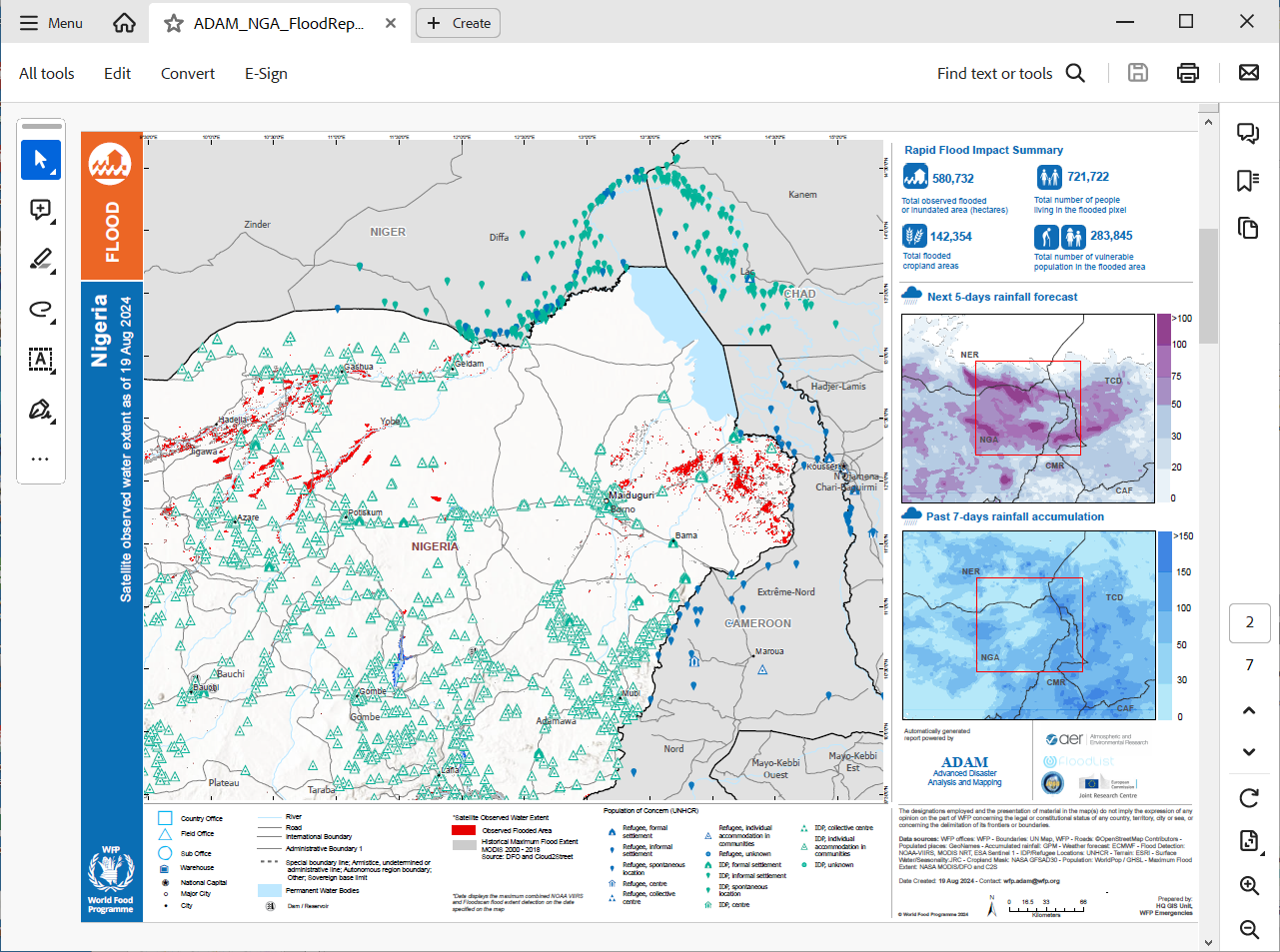 Komadugu Rivers
Komadugu Rivers
ADAM.: 19 Aug 2024
NOAA VIIRS 5-day comp.: 07 – 11 Aug 2024
Inundated areas are gradually increasing along the Komadugu Rivers in Nigeria.
6
(% of the pixel)
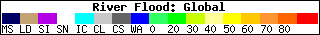 Flooding Conditions in Chad
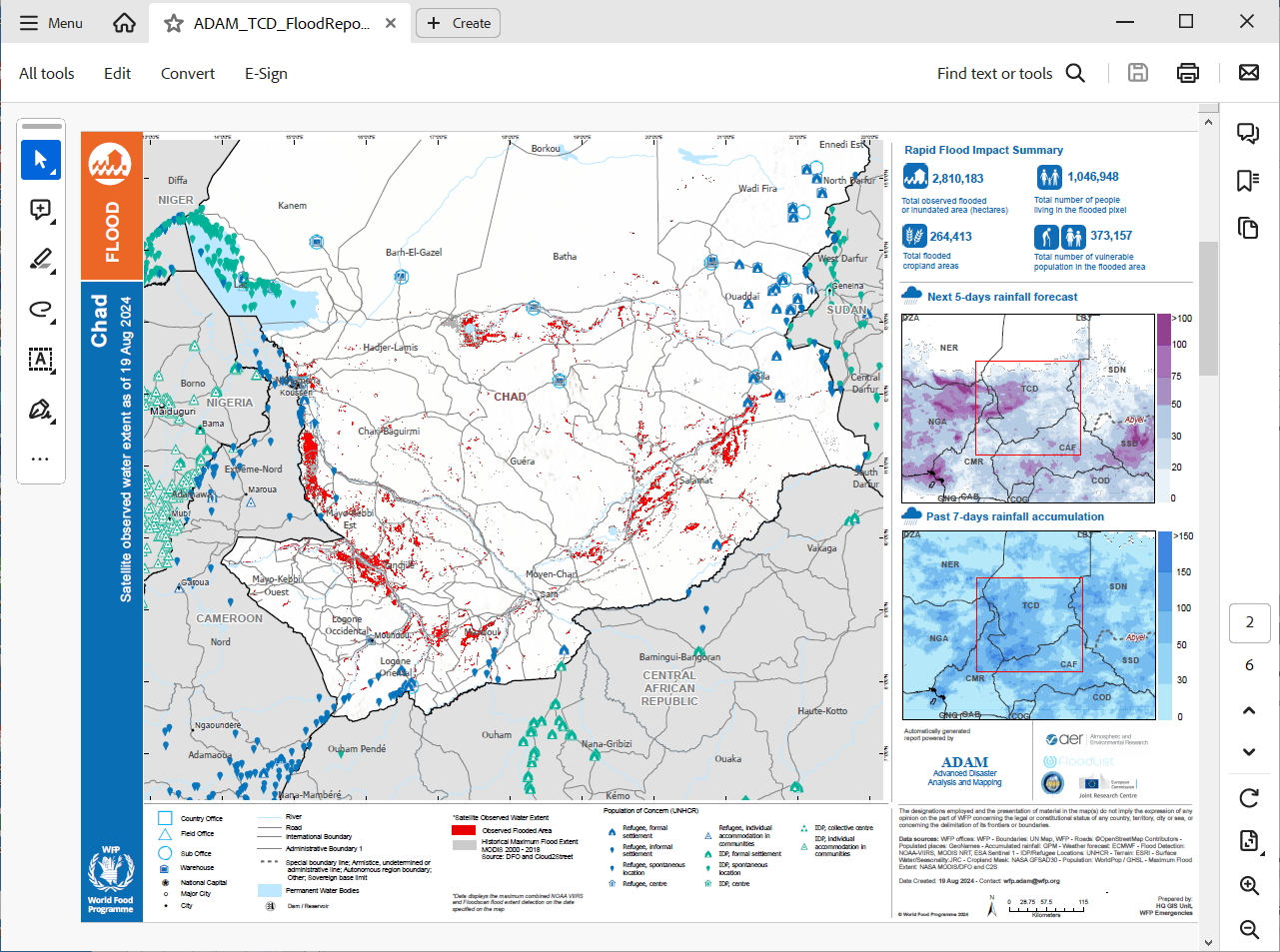 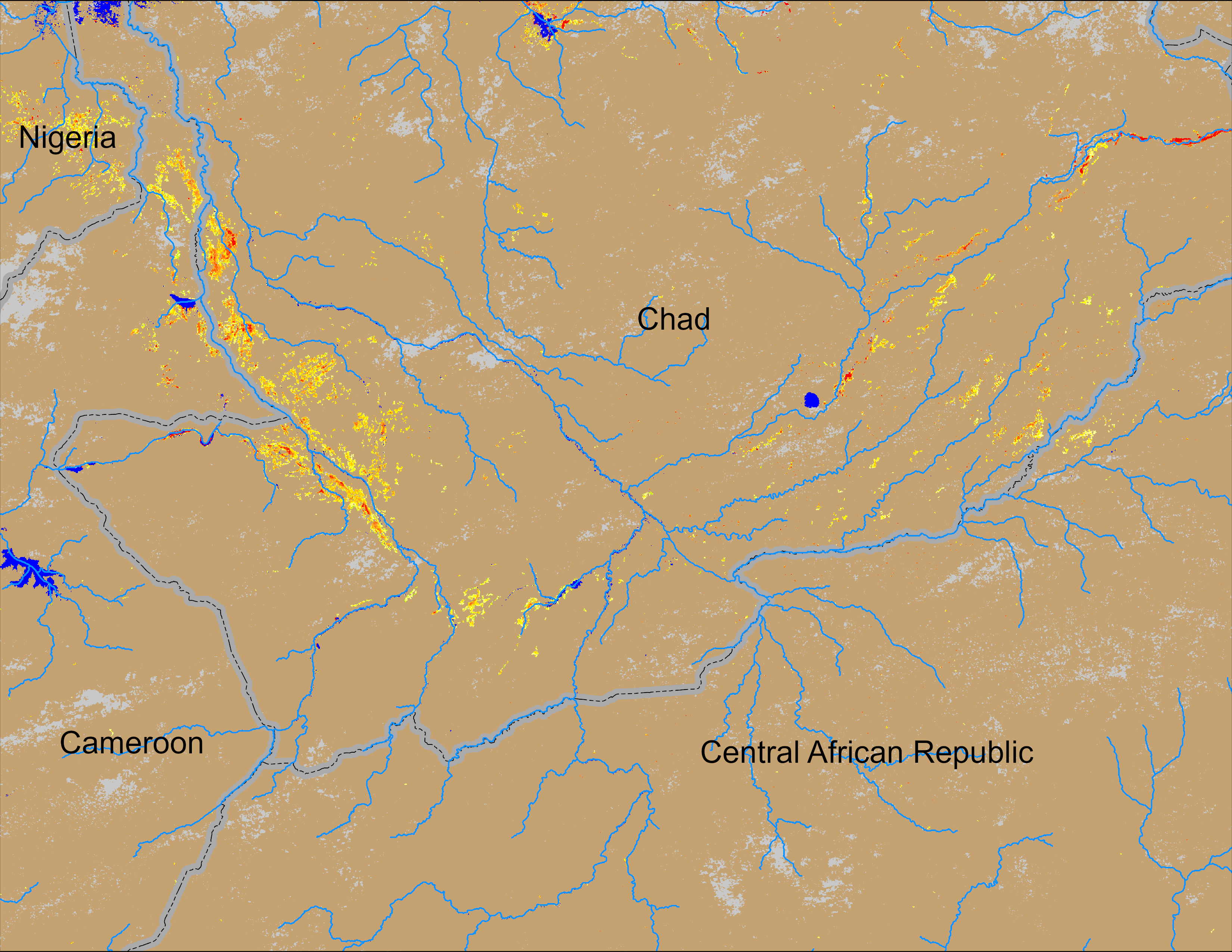 ADAM: 19 Aug 2024
NOAA VIIRS 5-day comp.: 07 – 11 Aug 2024
Inundated areas are gradually increasing in northern and southern Chad.
7
(% of the pixel)
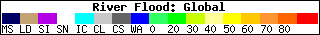